The online Job search
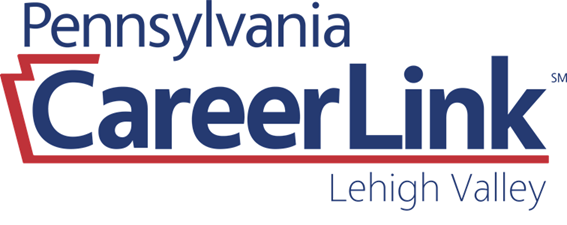 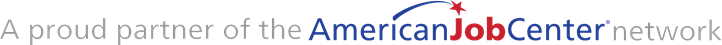 Agenda
Job search engines & job boards
What you will need to apply
Applicant Tracking Systems 
Online job applications, screenings & pre-employment tests
Common online job scams & how to avoid them
Where will you apply?
Apply directly on PA CareerLink!
Job listings on the site are approved by CareerLink staff
PA CareerLink pulls from various different sources for the job postings
If you find any issues, please report it immediately to a staff member
Where will you be applying?(Cont.)
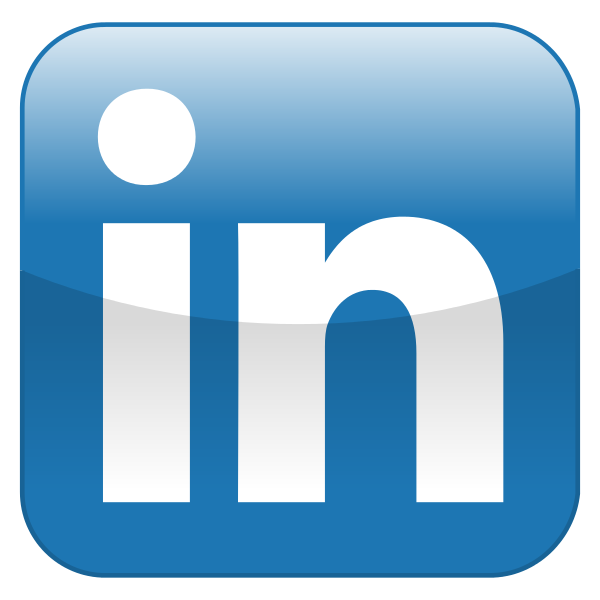 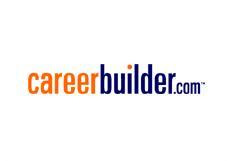 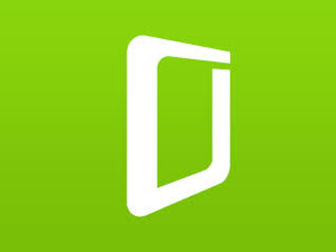 Common keywords used to job search
Online job application checklist
*Depending on the job you are applying to, you may need to list your work availability as well*
What are Applicant tracking systems?
Programs used by primarily by mid-large sized companies to scan through job applications
Employers will give these systems certain keywords to find on applications mainly in the resumes and cover letters
Applications that satisfy this criteria will be pushed forward to review
How to get past Applicant tracking systems
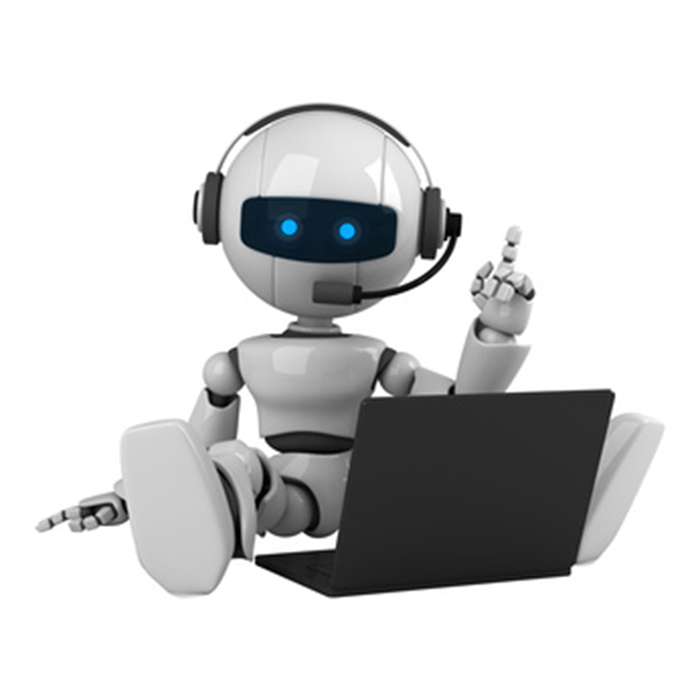 Follow the instructions of the application exactly
Submit or omit the correct documents in the correct formats
Use the exact keywords from the job description
Don’t get too fancy with your documents and your application
Talent assessments
Personality tests
Workplace aptitudes Exams
Job specific tests
Used by many companies in order to see how an applicant may fit in their current company culture based on their personality type
Tests that simulate real job specific functions in order to get an idea as to how an applicant may behave on the job
*Not as common at this stage
Exams that test general workplace knowledge & skills such as arithmetic, communication and reading comprehension
Online job search scams
…and how to avoid them
What are online job scams?
Job scams are used in order to trick job seekers into providing sensitive personal information including their Social Security numbers, credit card information, bank account information
Other job scams may simply be used to advertise an undesirable position or get a job seeker to pay for training materials they do not need
Different types of job scams
Job Scam Warning Signs
The job is too good to be true
The pay is great for little work
The recruiter contacted you first
The recruiter is incredibly eager to get you the job before or with little interviewing/screening
The recruiter’s email address is unprofessional
They immediately start asking for personal information
They want you to pay for something
They send you a check, ask you to deposit it and send money from your bank account back
The job description is vague
Their emails contain many spelling or grammatical errors
The interview is set up in an online messaging service such as Google Hangouts
How to avoid job scams
Be on the look-out for the warning signs
Do thorough research on the company
Google the company or recruiter followed by the word “Scam” to see if any complaints come up
Pull your resumes from sites like Indeed, Monster & LinkedIn
Watch the email address & Company URL
Many scammers will use actual company names inorder to trick job seekersinto letting down their guard and trusting them
For example, the scammer’s email will be impersonating Company XYZ: 
Real email: job@companyxyz.com
Fake email: jobs@company-xyz.com
The scammer will do the same with a company’s URL:
Real URL: companyxyz.com
Fake URL: company-xyz.com
How to report a job scam
Internet Crime Complaint Center
Federal Trade Commission (FTC)
Better Business Bureau (BBB)
Report fraudulent jobs to the site where they are listed directly (i.e. visit the Contact Indeed page on Indeed.com)
Thank You!
Any Questions?